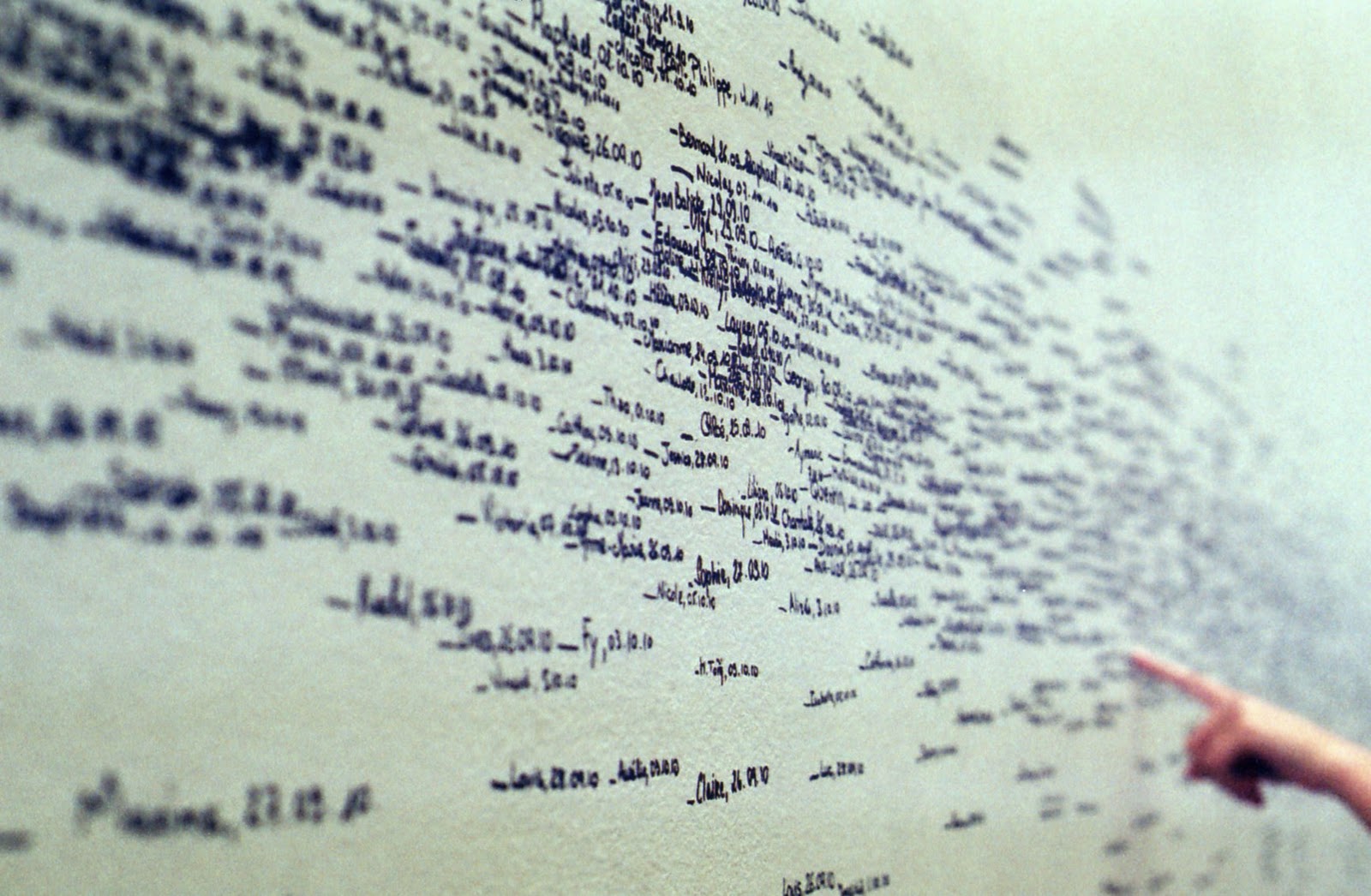 Sběr a administrace dat
Online dotazníky
Metodologie ISK, 4. 11. 2011
Tvorba dotazníku
Rozhodování o dotazníku
Využít existující nástroj nebo vyvinout vlastní?
Využít již „cizí“ dotazník nebo vyvinout vlastní?
Odborné články, publikace
Specializované stránky (http://www.lrs.org/usersurveys.php)
Vyhodnocení kvality existujících dotazníků
Jaké máme zkušenosti
Možnost srovnání výsledků
Typy otázek v dotazníku
Otevřené / uzavřené otázky
Uzavřené
Standardizované odpovědi
Vyčerpávající soubor všech možných odpovědí
Všechny kategorie (možnosti) musí být výlučné
Podrobnější členění lze následně seskupovat (hrubější kategorie)
Oboustranně souměrné varianty
Specifické typy otázek
Dichotomické (ano/ne, muž, žena)

Likertova škála (metoda měření postojů)
Jak jste spokojen se službami knihovny?
velmi nespokojen
spíše nespokojen 
ani spokojen, ani nespokojen
spíše spokojen
velmi spokojen
Specifické typy otázek
Seřazení položek

Jaké mají být vlastnosti ideálního knihovníka?
Specifické typy otázek
Baterie otázek
Specifické typy otázek
Sémantický diferenciál
Specifické typy otázek
Filtrační otázky
Chodíte do knihovny?
Ano 
Ne (přejděte na ot. 15)

Polouzavřené otázky
Jakou knihu používáte nejvíce pro studium metodologie?
Reichela
Dismana
Powella
Jiné (upřesněte) …
Specifické typy otázek
Volba postoje
Někteří knihovníci si myslí, že fond by se měl především přizpůsobit požadavkům čtenářů. Jiní si myslí, že knihovna by měla aktivně nabízet čtenářům knihy, které ani nemusí znát. Kterému názoru dáváte přednost?
( )	Knihovna by se měla přizpůsobit
( )	Knihovna by měla sama budovat fond
( )	Nemohu vybrat
Struktura dotazníku
Osobní a demografická data	
Umisťují se na konec dotazníků
(případně k jiným relevantním otázkám)

Celková koncepce dotazníku
Podobné otázky za sebou
Střídat různé druhy odpovědí

Využívat přechody (Další sada otázek bude zjišťovat …)
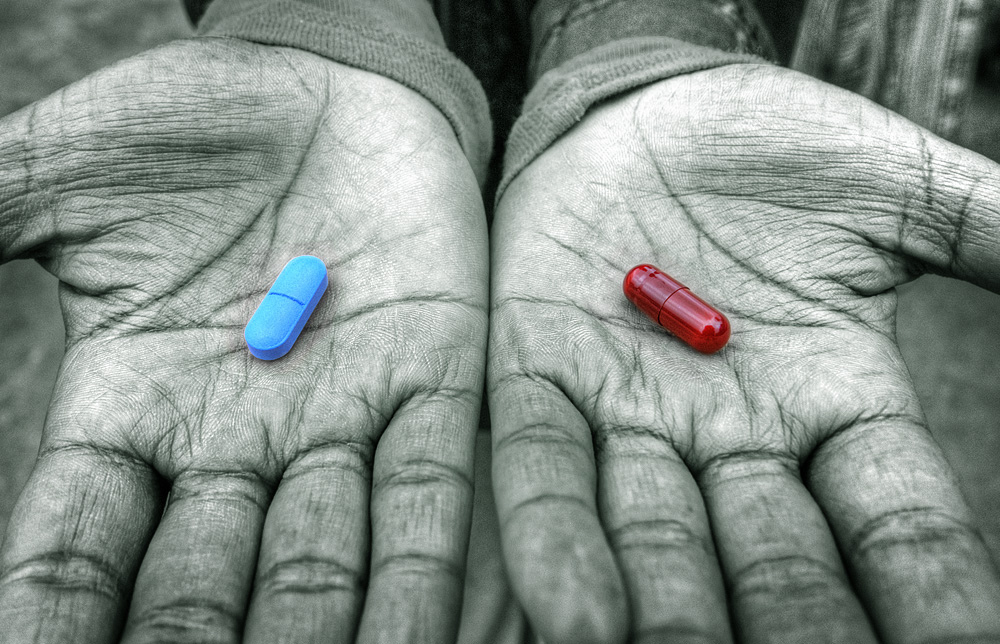 Metodologická dilemata
Rozhodnutí o středové kategorii
Rozhodnutí o odpovědi „nevím“
Tvorba otázek
Ptejte se na přímé zážitky (ne hypoteticky)
Pokládejte pokaždé jen jednu otázku
Vyhněte se otázkám se skrytou nápovědou a příčinnou souvislost
Vyhněte se neodůvodněným předpokladům
Každý respondent odpovídá na stejnou otázku – jednoznačnost!
Upřesněte počet odpovědí
Otázka by neměla být složitá
Formulace otázek - cvičení
Byly vaše čtenářské aktivity omezeny kvůli časové náročnosti vaší práce?
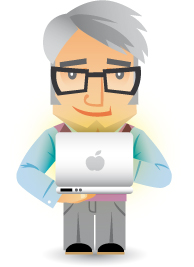 Formulace otázek - cvičení
Chtěl(a) byste mít dům a děti?
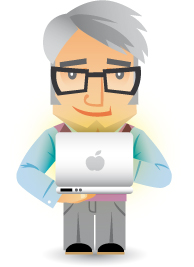 Formulace otázek - cvičení
Myslíte si, že při současném stavu školství se je rozumné dávat své dítě na gymnázium?
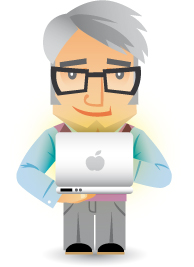 Formulace otázek - cvičení
Jaký je váš příjem?
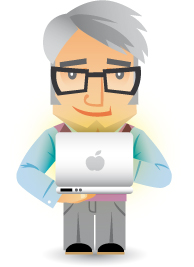 Formulace otázek - cvičení
Kolik Vám je let?
0 – 20
20 – 30 
30 – 40
40 – 60
60 – 80
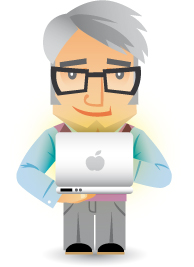 Formulace otázek - cvičení
Knihy a časopisy čtu:
Nikdy
Zřídka 
Často
Velmi často
Každý den
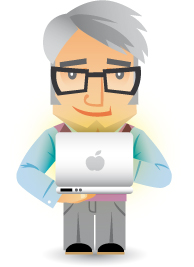 Formulace otázek - cvičení
Souhlasíte s koncepcí ohrožené kultury profesora Josefa Šmajse?
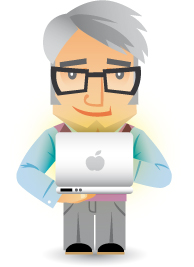 Formulace otázek - cvičení
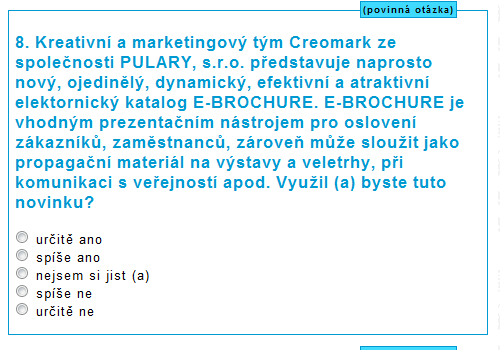 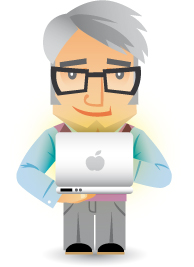 Formulace otázek - cvičení
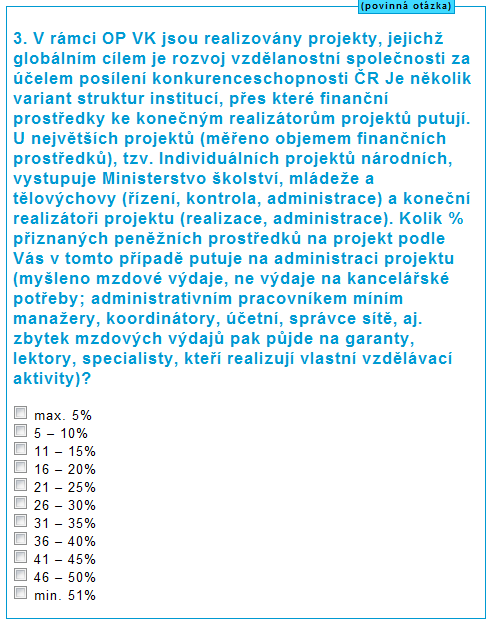 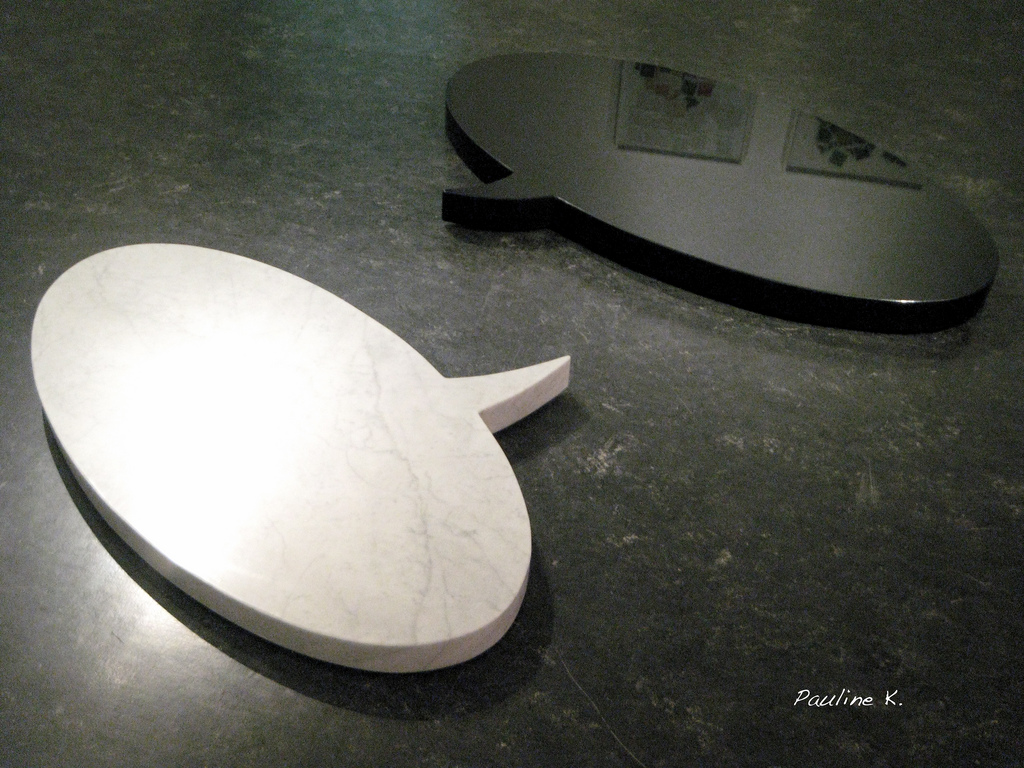 Dotazování online
Nástroje pro sběr a administraci dat
Výhody online dotazníků
Snížení časového intervalu sběru dat
Eliminace chyb při sběru dat (filtrování, logická posloupnost)
Okamžitá a průběžná kontrola výsledků a jejich základní analýza,
Zapojení multimédií (videa, obrazu, zvuku…),
Eliminace finančních nákladů (tazatelé, tisk…)
Výhody online dotazníků
Respondent zvládá i poměrně dlouhé dotazníky,
Snadný export do různých formátů (.xls, .csv, .sav)
Distribuce dotazníků různými kanály (mail, html odkaz, 
Snadná integrace dotazníku do webových stránek knihovny formou iframe nebo pop-up oken (embed kódu)
Výhody online dotazníků
Výzkumná skupina, kterou jsme schopni oslovit, nemusí být reprezentativní vzhledem k celkové populaci registrovaných čtenářů,
Obtížná možnost kontroly identity respondenta,
Míra návratnosti závisí na formě distribuce dotazníku,
Snižuje možnost pokládat komplexní a náročné otázky.
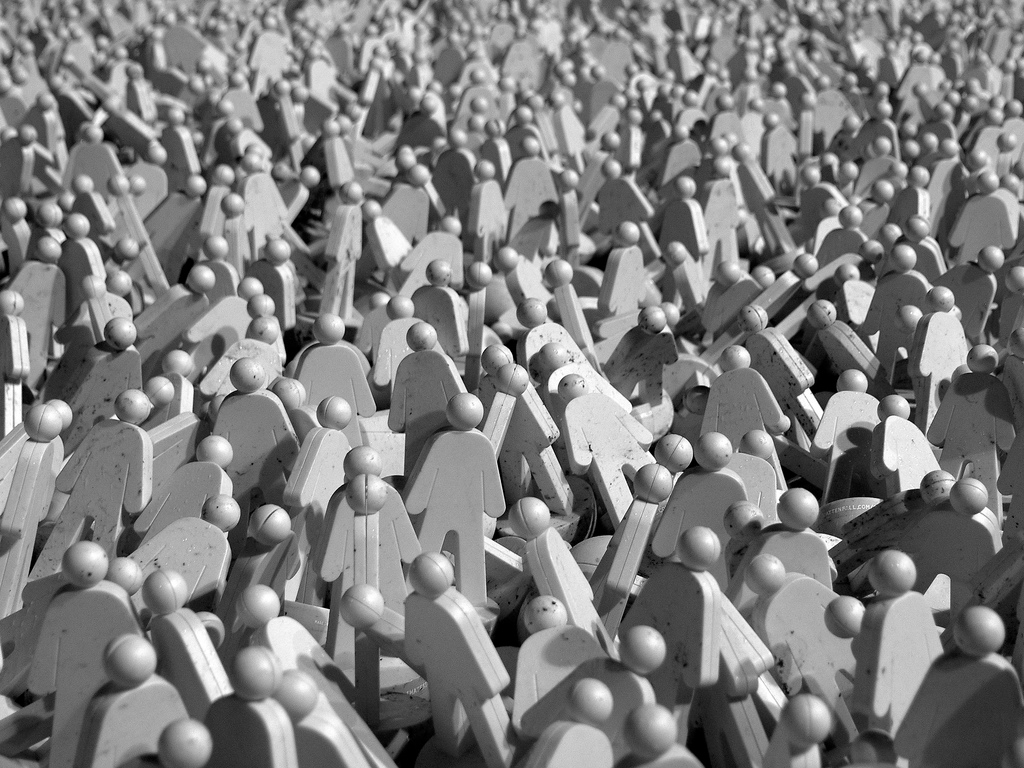 Zvyšování kvality dat a návratnosti
Obecná struktura dotazníku
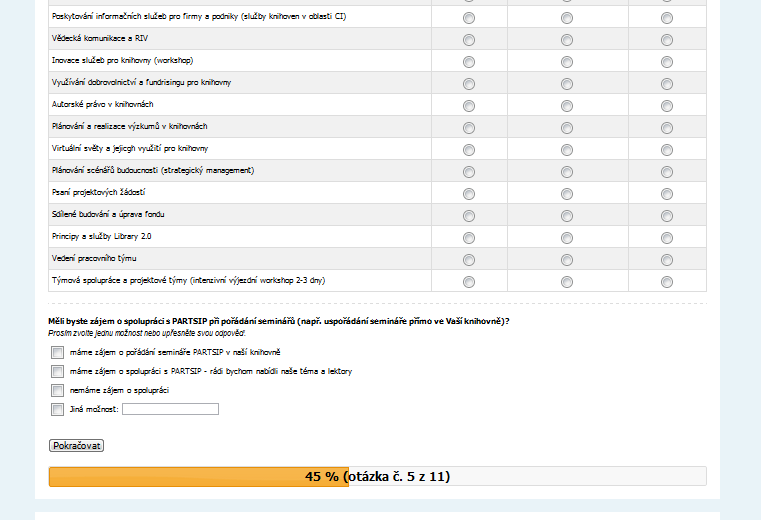 Rozdělení dotazníku do několika stran bez nutnosti rolování zvyšuje míru vyplněných a dokončených dotazníků (Lozar Manfreda, Batagejl a Vehovar, 2002).
https://docs.google.com/spreadsheet/viewform?formkey=dEdSb1ZFRmhSaEIyUU5sbkdFeUIzOHc6MQ
https://docs.google.com/spreadsheet/viewform?formkey=dEdSb1ZFRmhSaEIyUU5sbkdFeUIzOHc6MQ
Délka dotazníku
Délka dotazníku má vliv především na míru opuštění online formuláře v průběhu jeho vyplňování, dále také na míru výběru odpovědí typu „nevím, nemohu odpovědět“, která stoupá spolu s délkou dotazníku (Deutskens et al, 2004).
https://docs.google.com/spreadsheet/viewform?formkey=dEdSb1ZFRmhSaEIyUU5sbkdFeUIzOHc6MQ
Sledování pokroku ve vyplňování
Důležitější než samotný pokrok je ale vnímání pokroku samotným respondentem (nevidí-li hned zpočátku jasný pokrok ve vyplňování, míra opuštění dotazníku se zvyšuje).
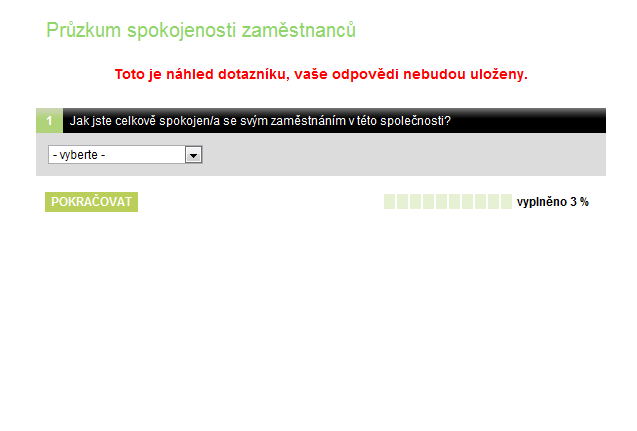 https://docs.google.com/spreadsheet/viewform?formkey=dEdSb1ZFRmhSaEIyUU5sbkdFeUIzOHc6MQ
https://docs.google.com/spreadsheet/viewform?formkey=dEdSb1ZFRmhSaEIyUU5sbkdFeUIzOHc6MQ
Vizuální prezentace
Vyšší míra vyplnění online dotazníků je zaznamenána u designově střídmých dotazníků.
Oproti tomu vizualizace určitých prvků (např. log, ukázek zboží) může zvyšovat míru odpovědí na konkrétní otázku (Deutskens, et al. 2004).
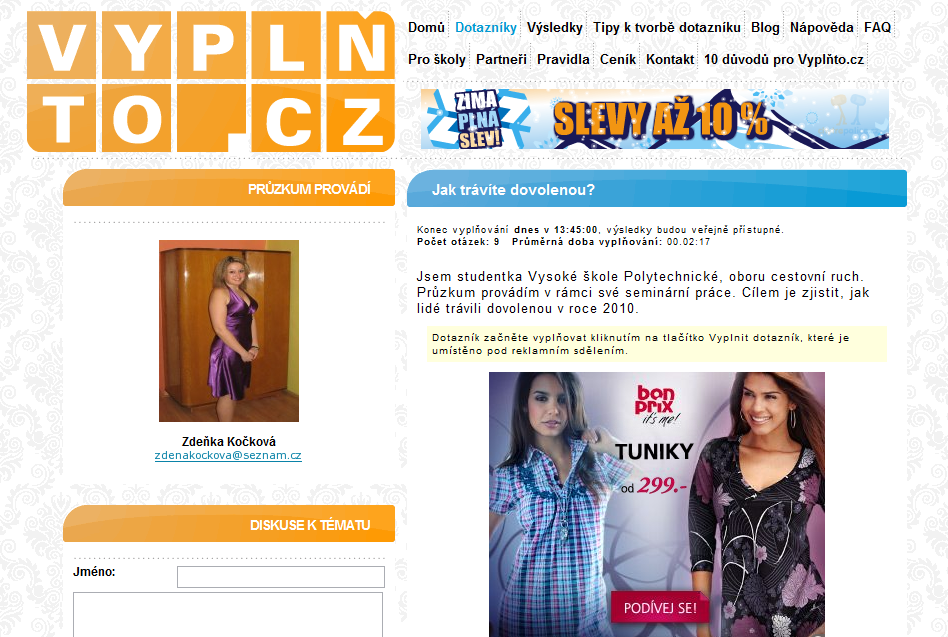 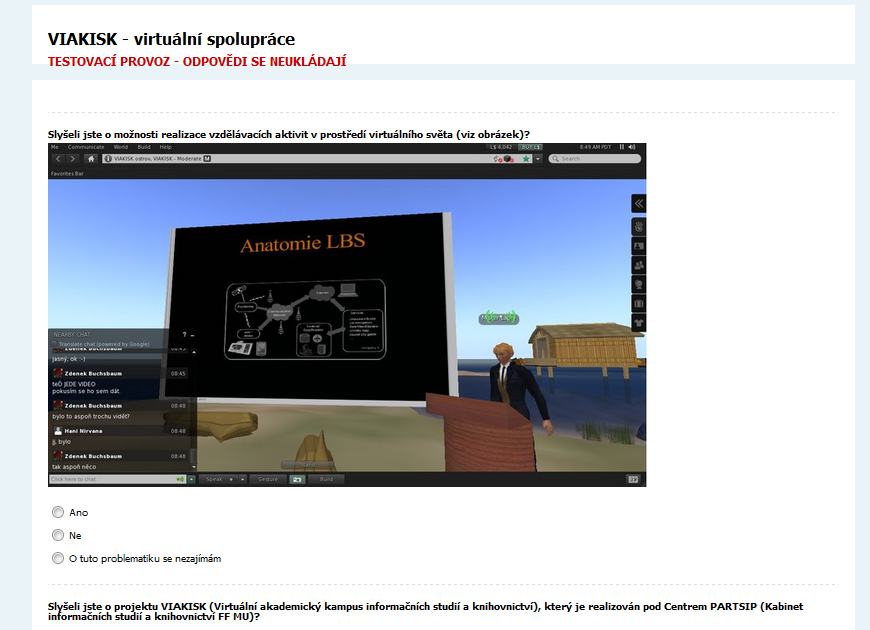 https://docs.google.com/spreadsheet/viewform?formkey=dEdSb1ZFRmhSaEIyUU5sbkdFeUIzOHc6MQ
https://docs.google.com/spreadsheet/viewform?formkey=dEdSb1ZFRmhSaEIyUU5sbkdFeUIzOHc6MQ
Interaktivita / filtrování
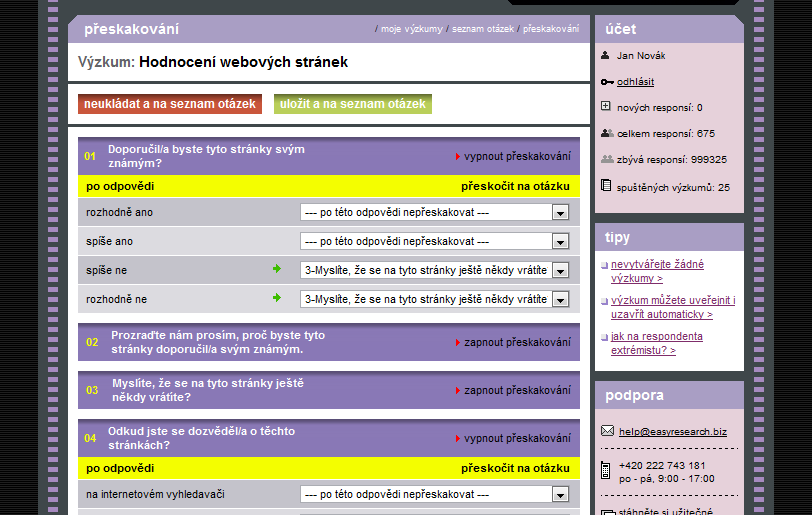 Nátroje
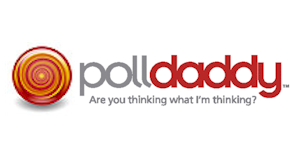 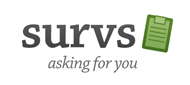 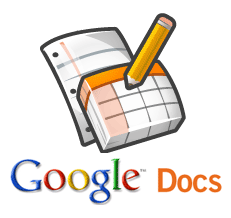 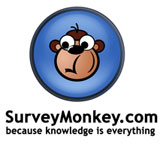 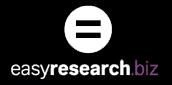 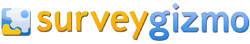 Obrázky
http://black-eyedangel.blogspot.com (Measuring The Universe. Installation by Roman Ondák)
Daniel*1977